LNHS PTSA WednesdayFebruary 15, 20236:30pmGeneral Meeting
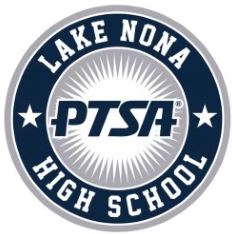 Followed By 
VALENCIA DUAL ENROLLMENT INFO SESSION
Q&A with Valencia College DE Coordinators
LNHS PTSA Meeting AgendaFebruary 15, 2023
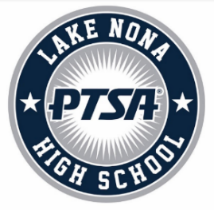 Agenda: 
Welcome/Confirm Quorum/FB Live Attendees
Meeting Called to Order by President
Introductions/Special Guests

Position 			Board Members
President                 	Christal Feldman
1st VP - Membership         	Brenda Meadows
Treasurer                           	Michelle Adamick
Recording Secretary	Gabriella Nguyen
Corresponding Secretary	Sophia Rogers
			 	Chairs
LWL Advisors		Suzanne Arnold/Tania Abreu
Finance			Gita Raghoonandan
Staff Appreciation		Angie Garcia/Hannah Howell
Legacy Bricks		Dierdre Smith
Web Master		Erika Remley
Staff Liaison		Kari Grimm
OLD BUSINESS
 Approval of Past Minutes (January)
 Review of January Financial Report

NEW BUSINESS
 Membership Updates
 Spirit Wear Sales
 Legacy Brick Campaign
 Amazon Smile
 Staff Appreciation
 Senior Scholarships
 2023-2024 Board Application
 Communication Updates/Announcements
 Next General Meeting - Wednesday, 4/26 at 6:30pm

Meeting Adjourned by President
February Meeting Topic: Valencia College Dual Enrollment - Q&A with Coordinators
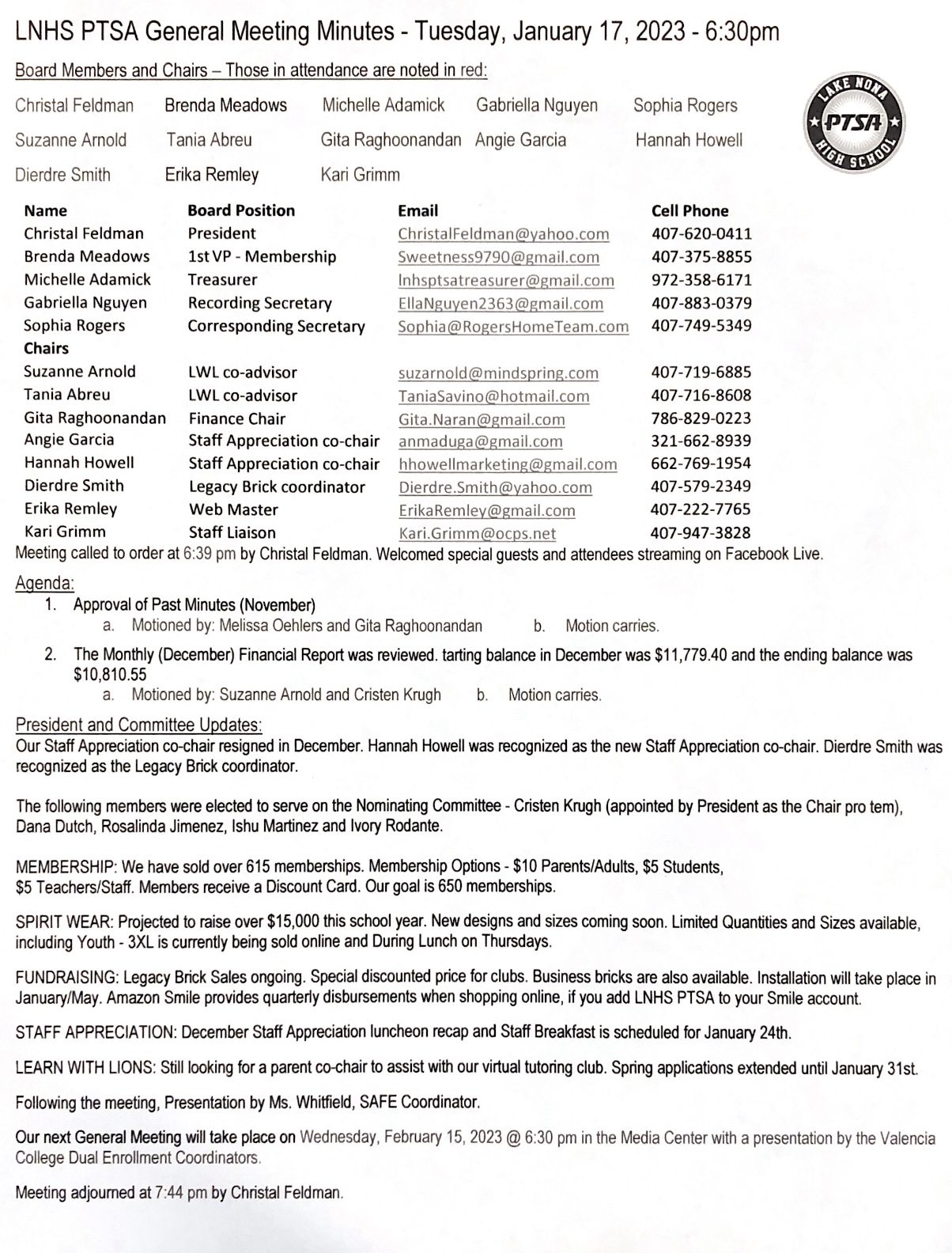 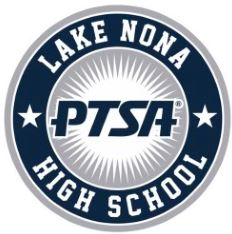 PASTMINUTESFOR APPROVALJanuary 17, 2023
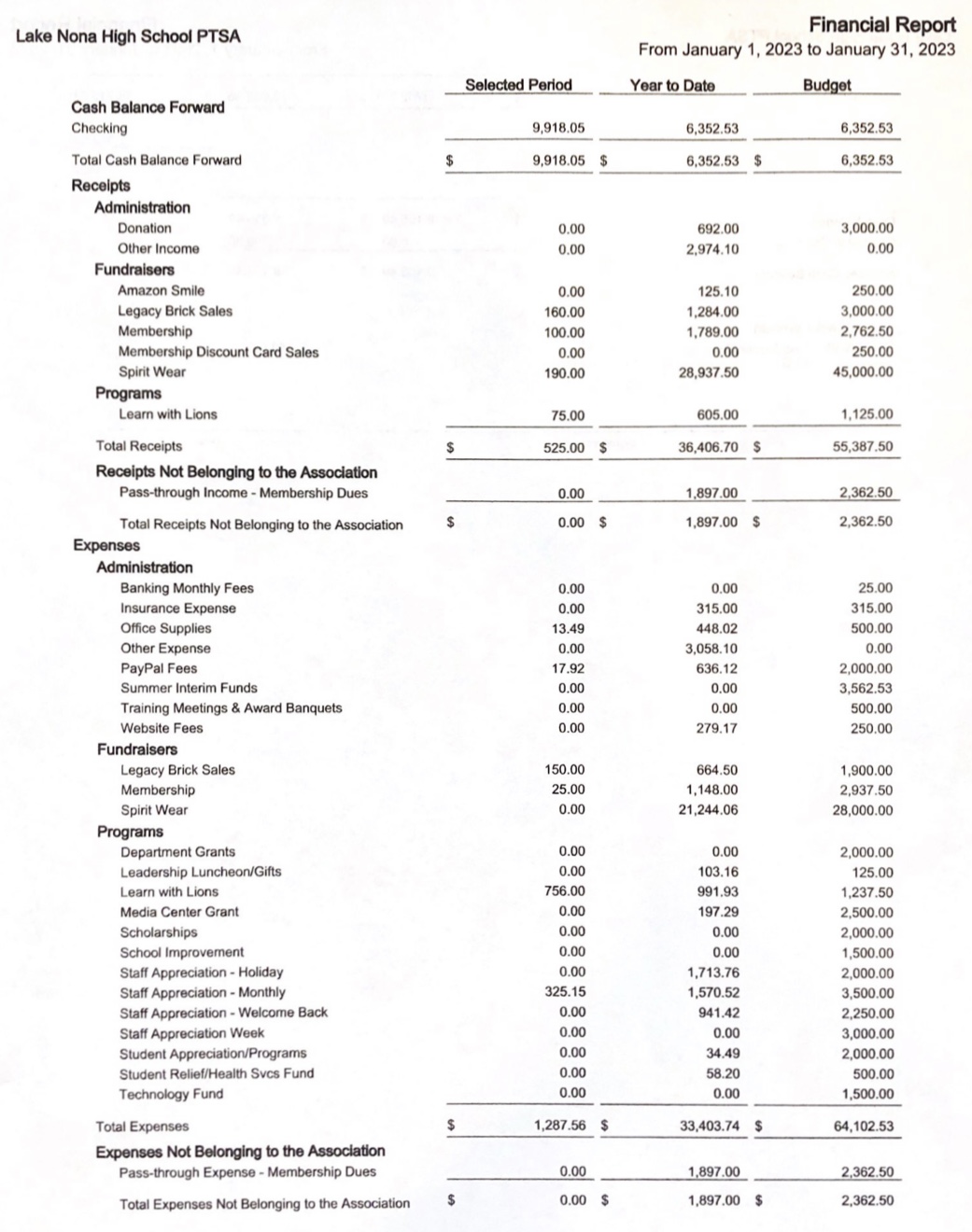 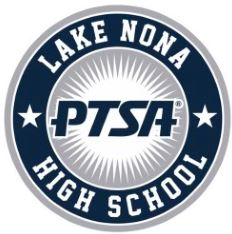 FINANCIAL REPORTFOR APPROVALJanuary 2023 Financial Report
Year to Date SummaryJanuary Beginning Balance - $9,918.05
January Ending Balance - $9,155.49
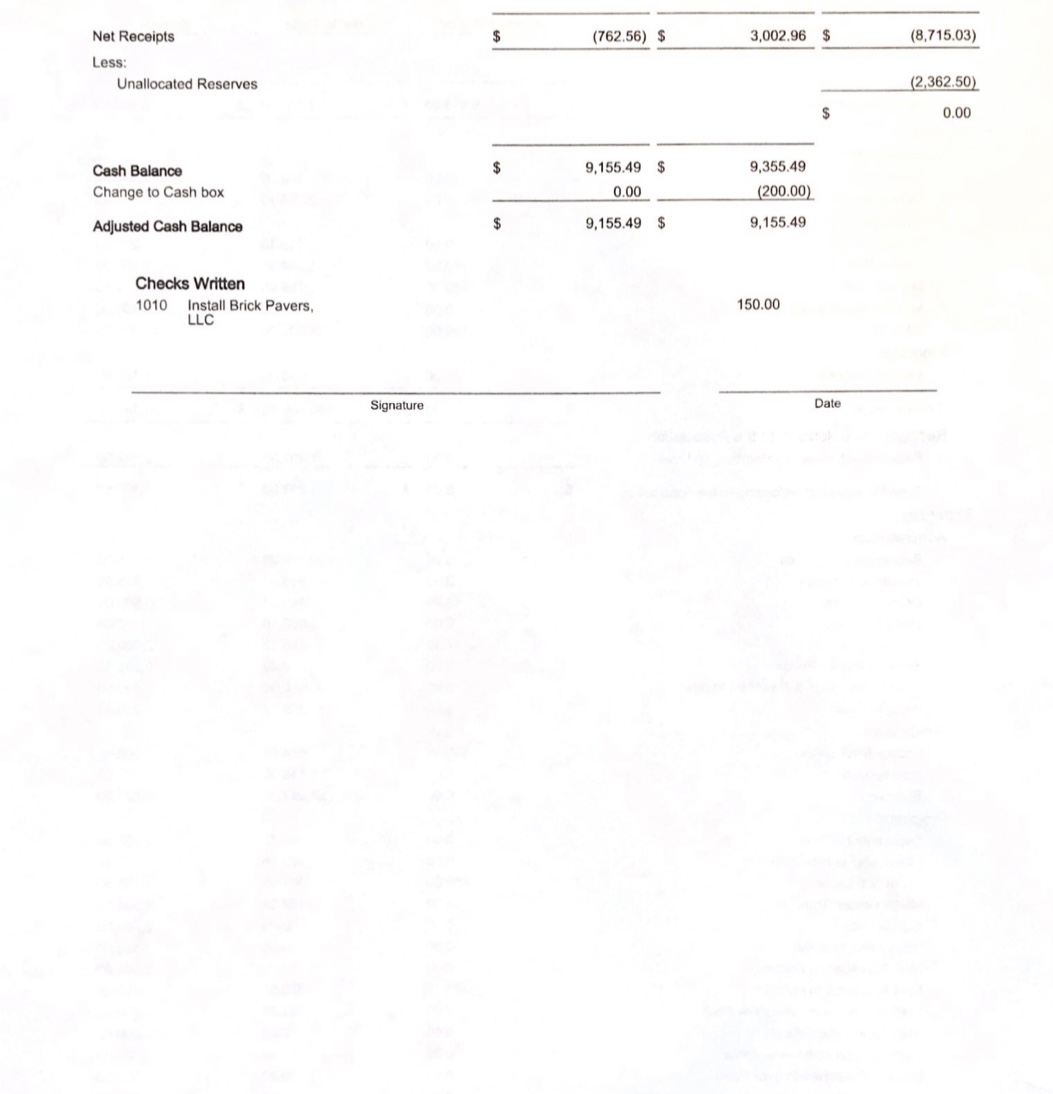 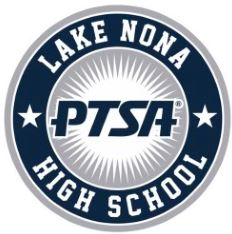 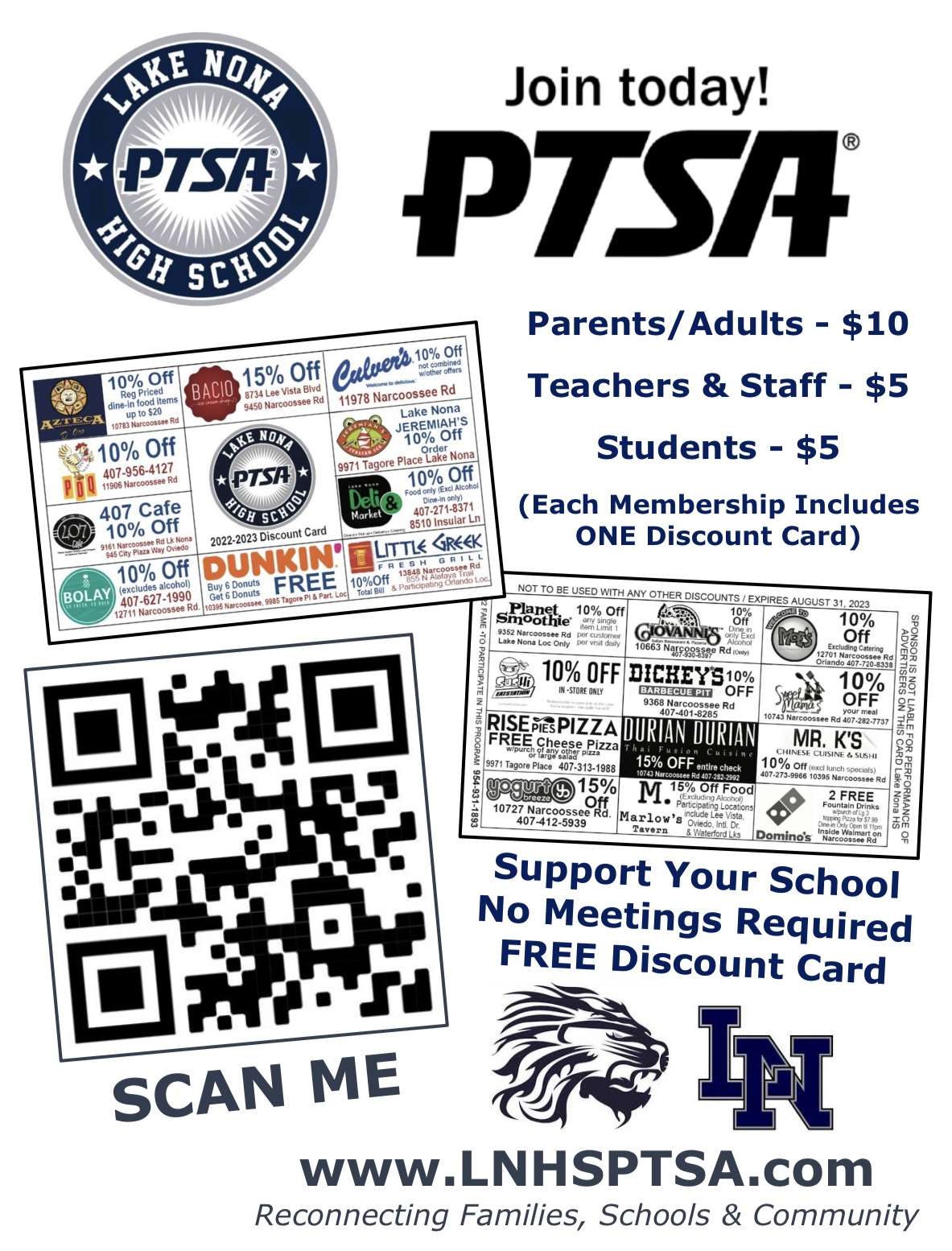 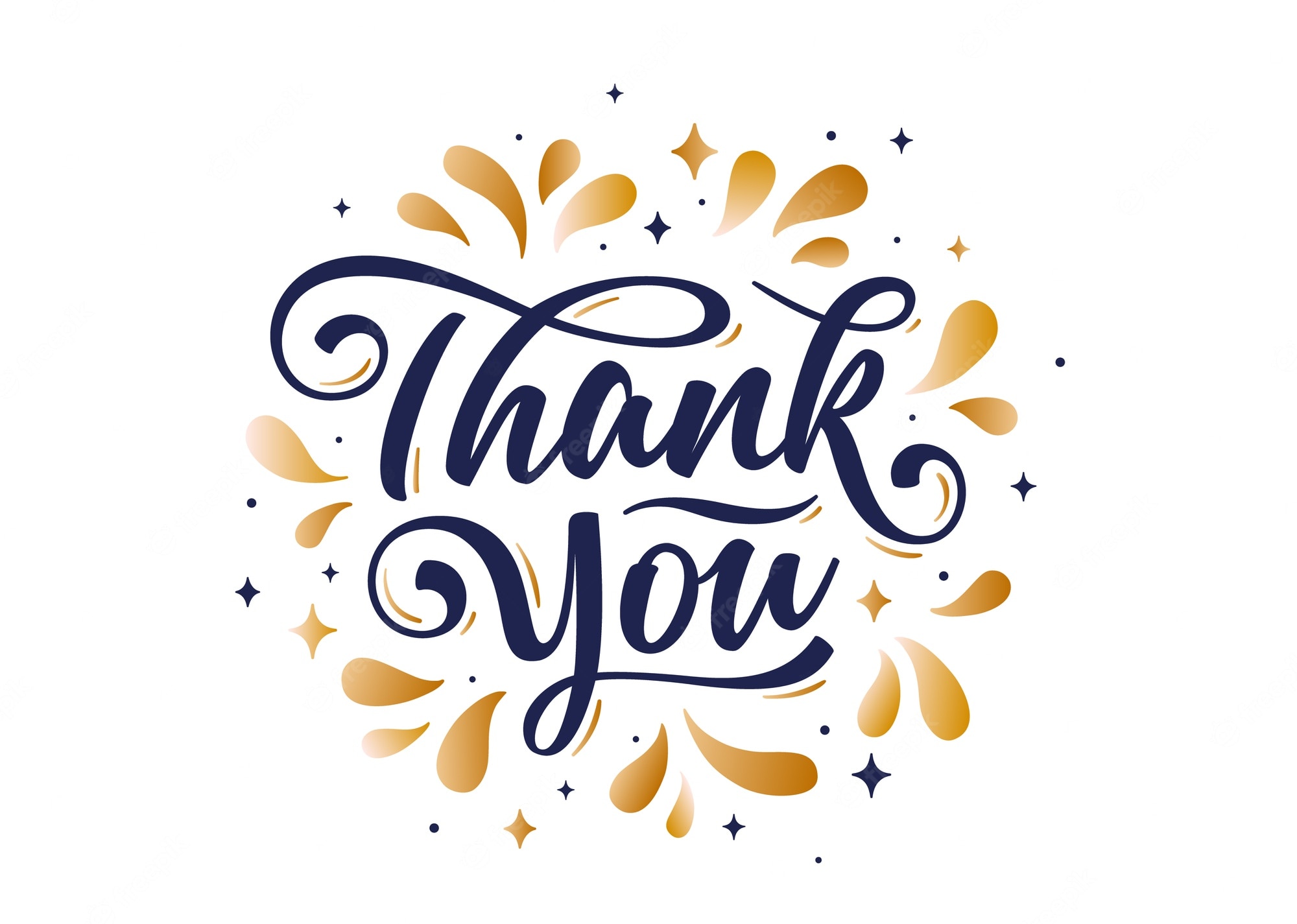 PTSAMEMBERSHIP- Currently Over 660 Memberships Received- Our Goal was 650 MembershipsMembership OptionsParent/Adult - $10Teachers & Staff - $5Students - $5(Includes Discount Card)
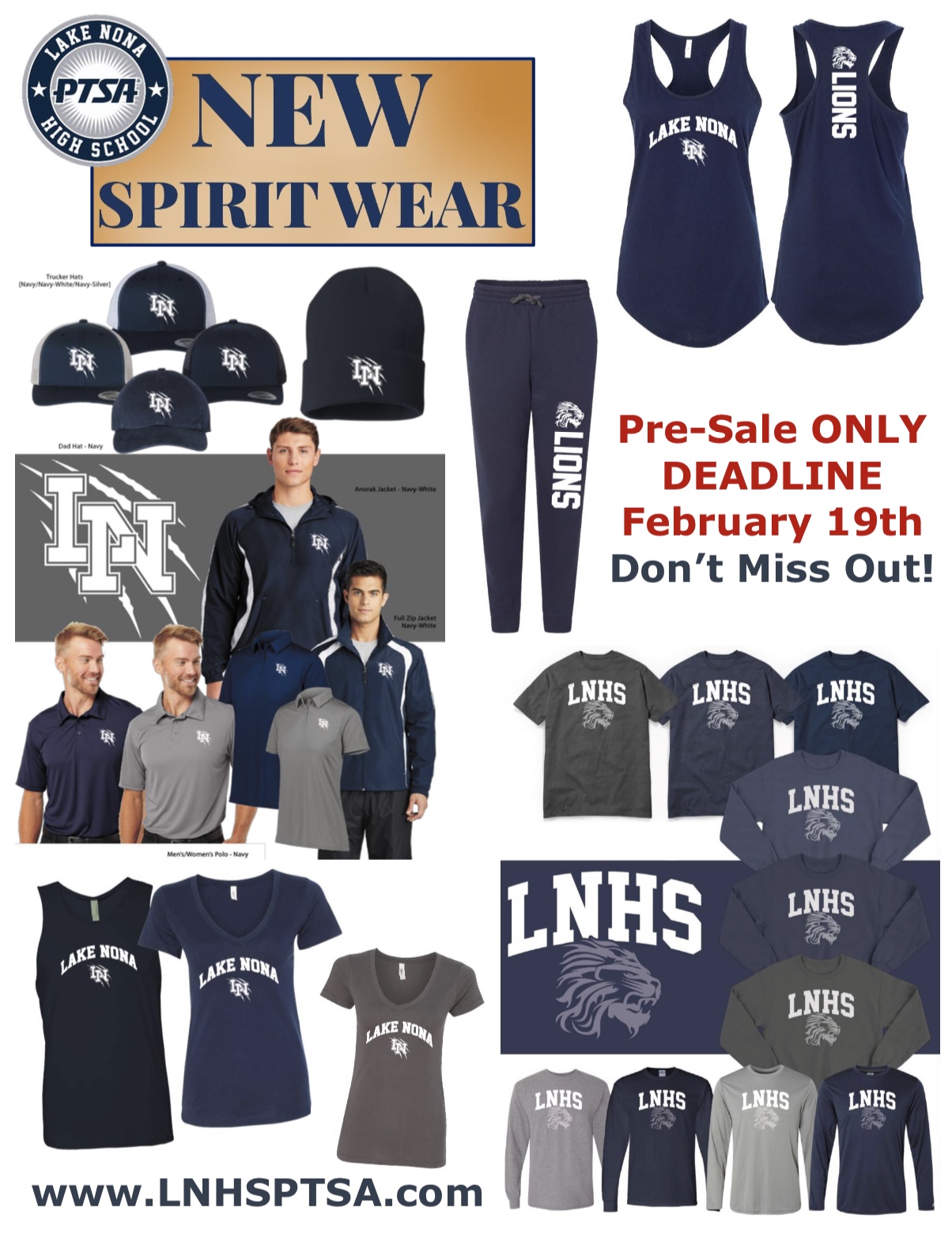 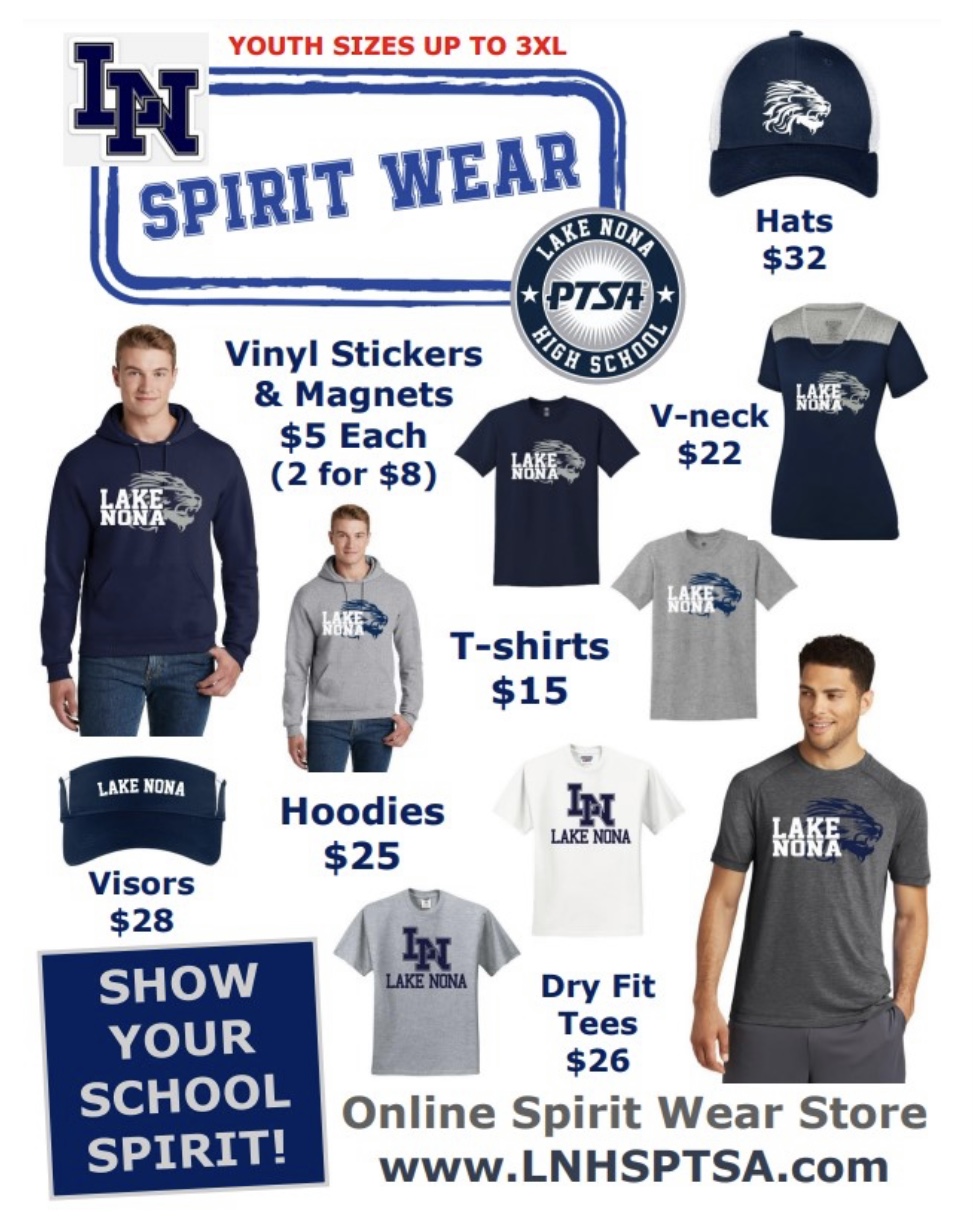 SPIRIT WEAR- Limited Quantities and Sizes Available(Youth up to 3XL)- Spirit Store On Campus(Thursdays During Lunch)
Pre-orders will Arrive in March
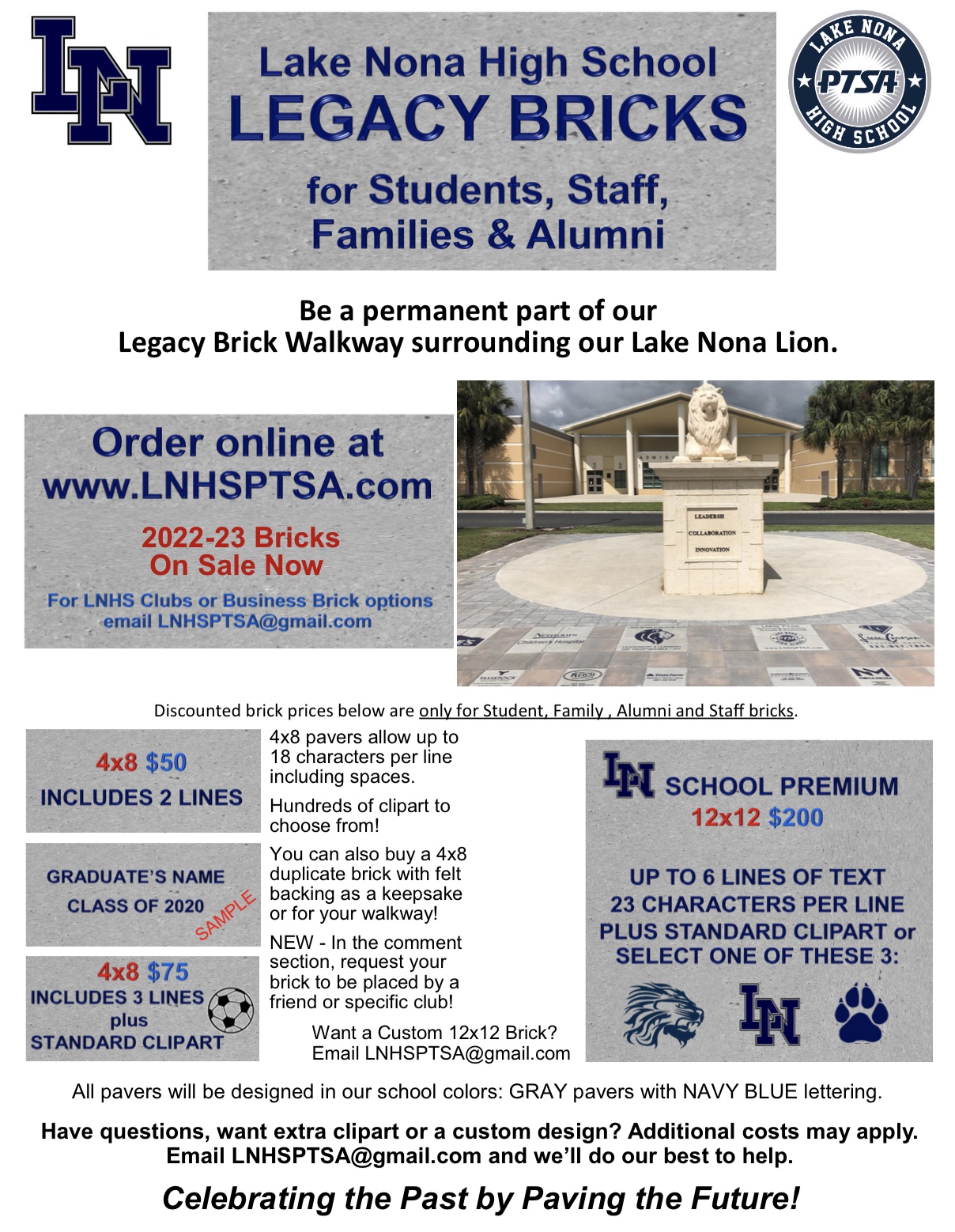 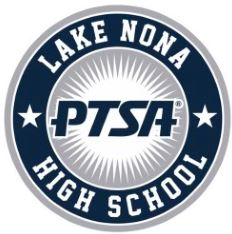 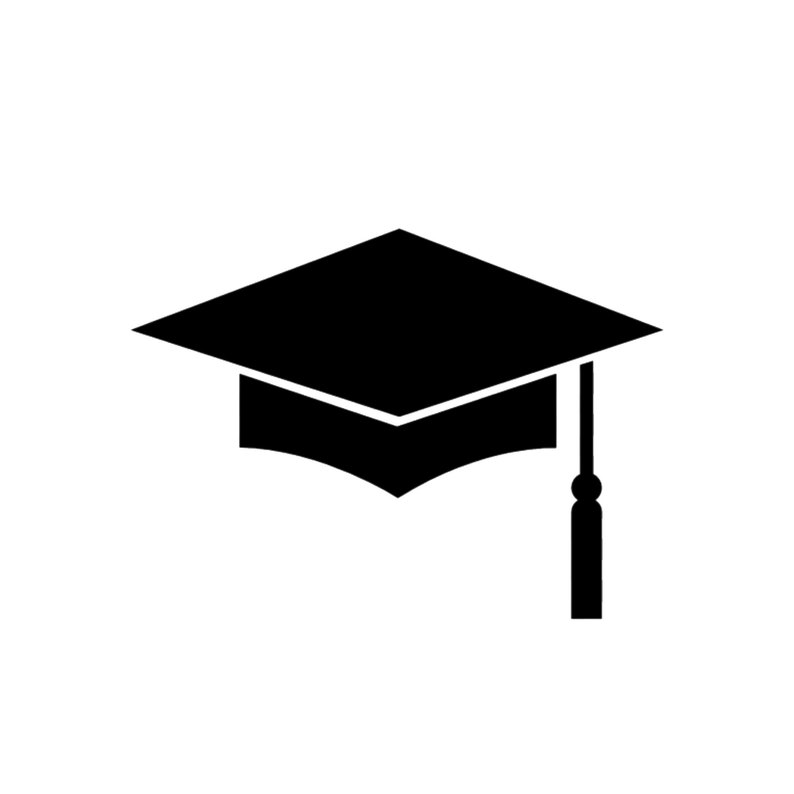 LEGACY
BRICK SALES- Great Gift for Seniors & Alumni
- Special Pricing for Clubs
Business Bricks Available

Deadline in April for May Installation
Add Lake Nona High School 
to Your Amazon Account 
while shopping ONLINE!
(Program ending by February 20th.)
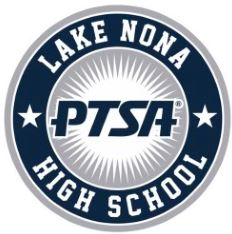 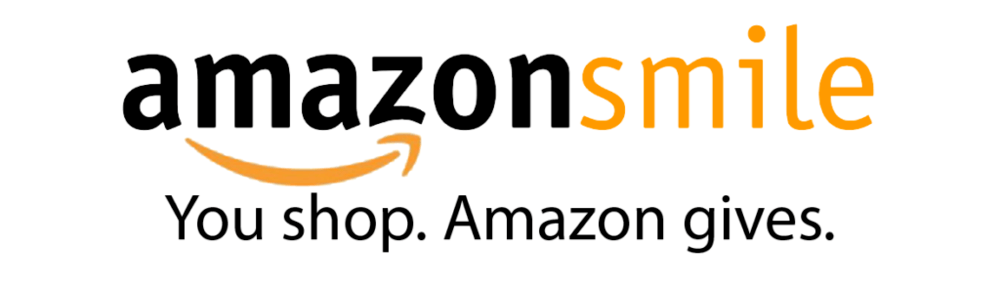 www.smile.amazon.com
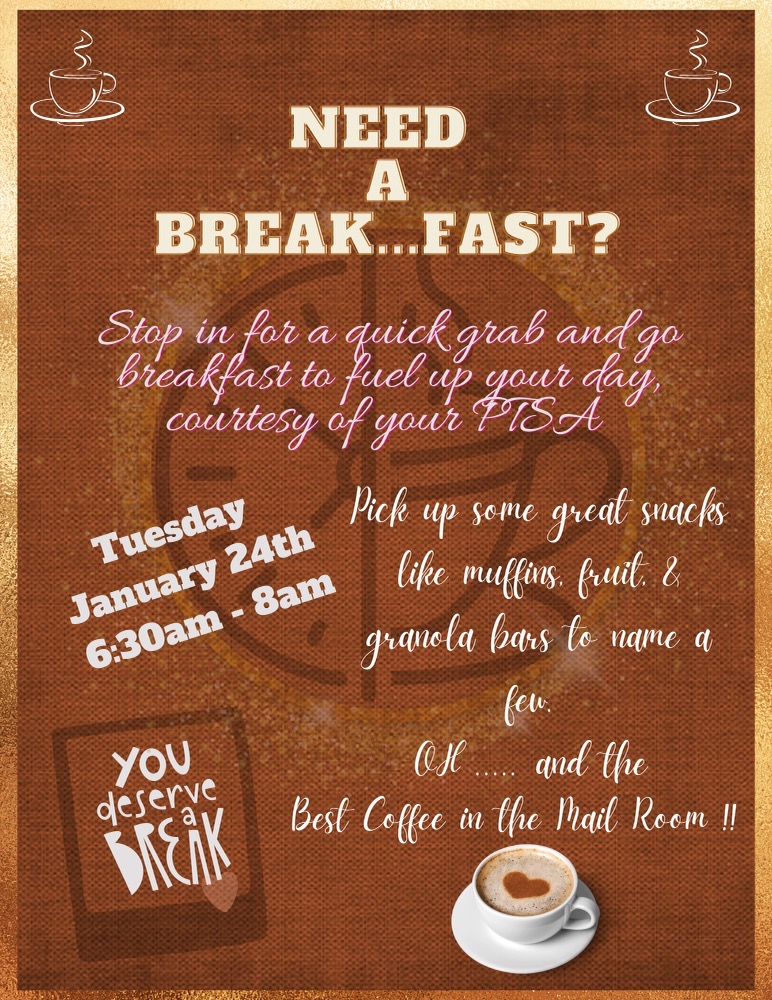 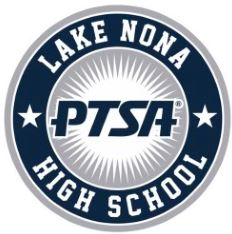 Valentine’s Day February 14th
STAFF 
APPRECIATION
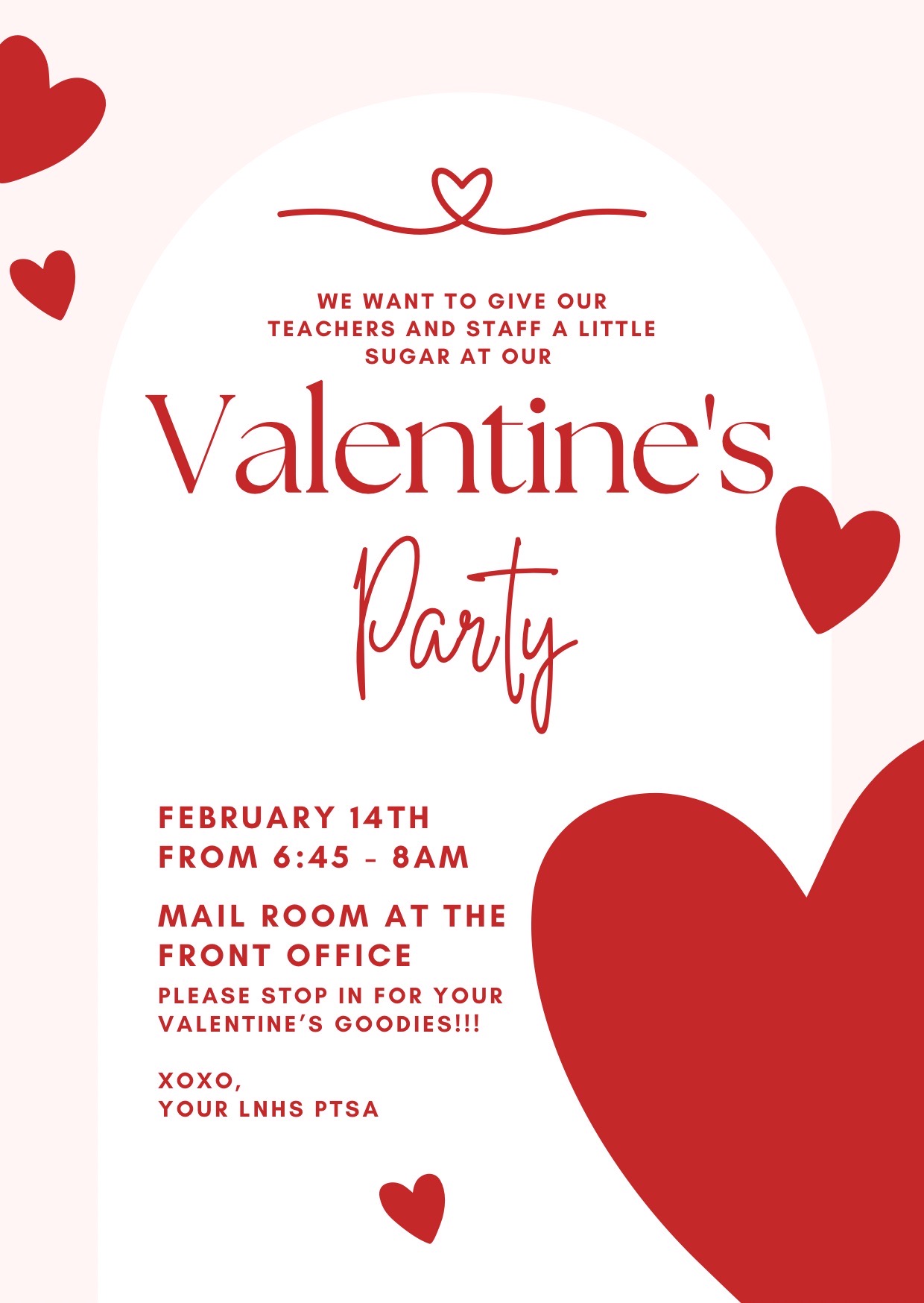 Staff Breakfast
January 24th
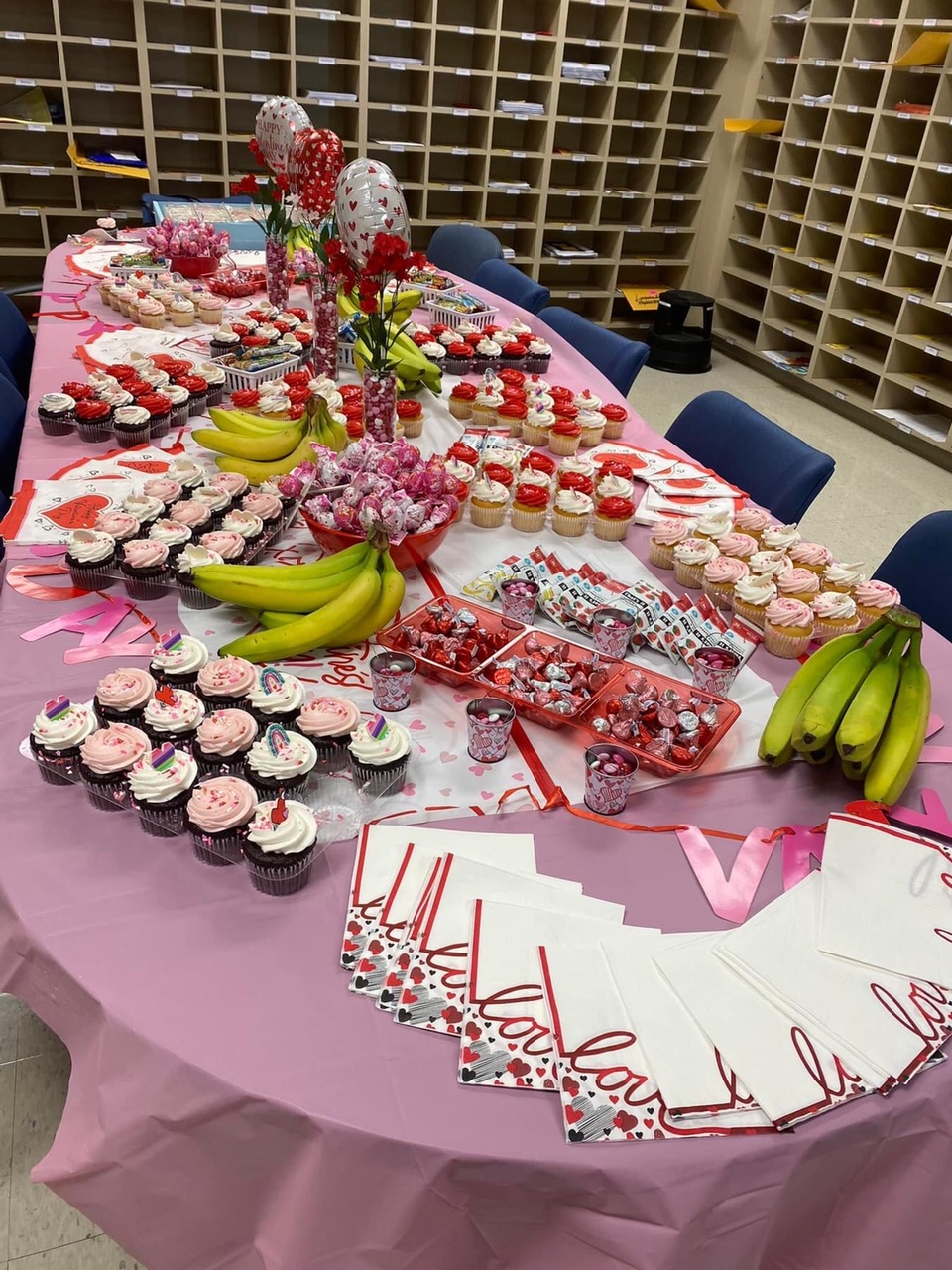 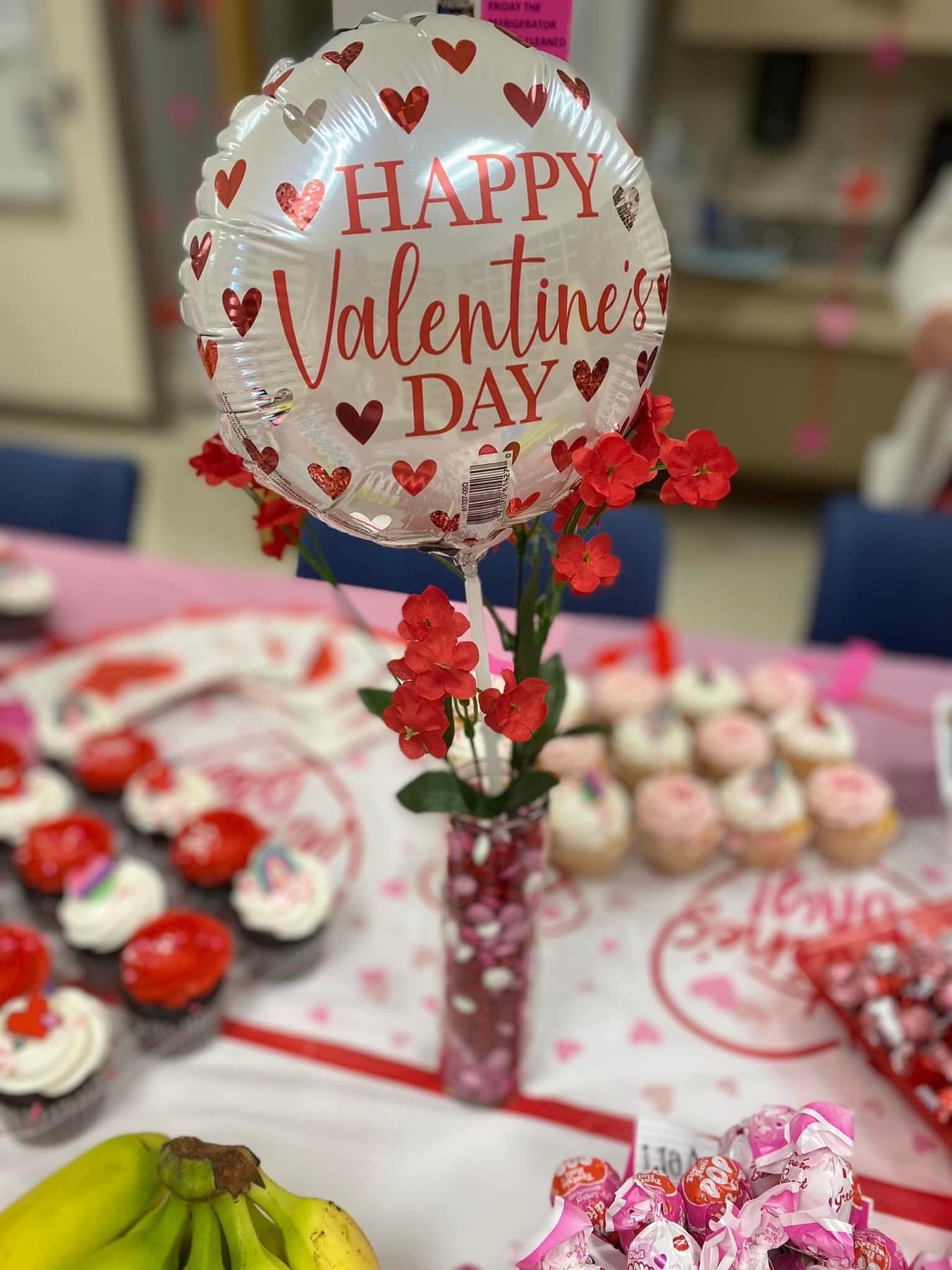 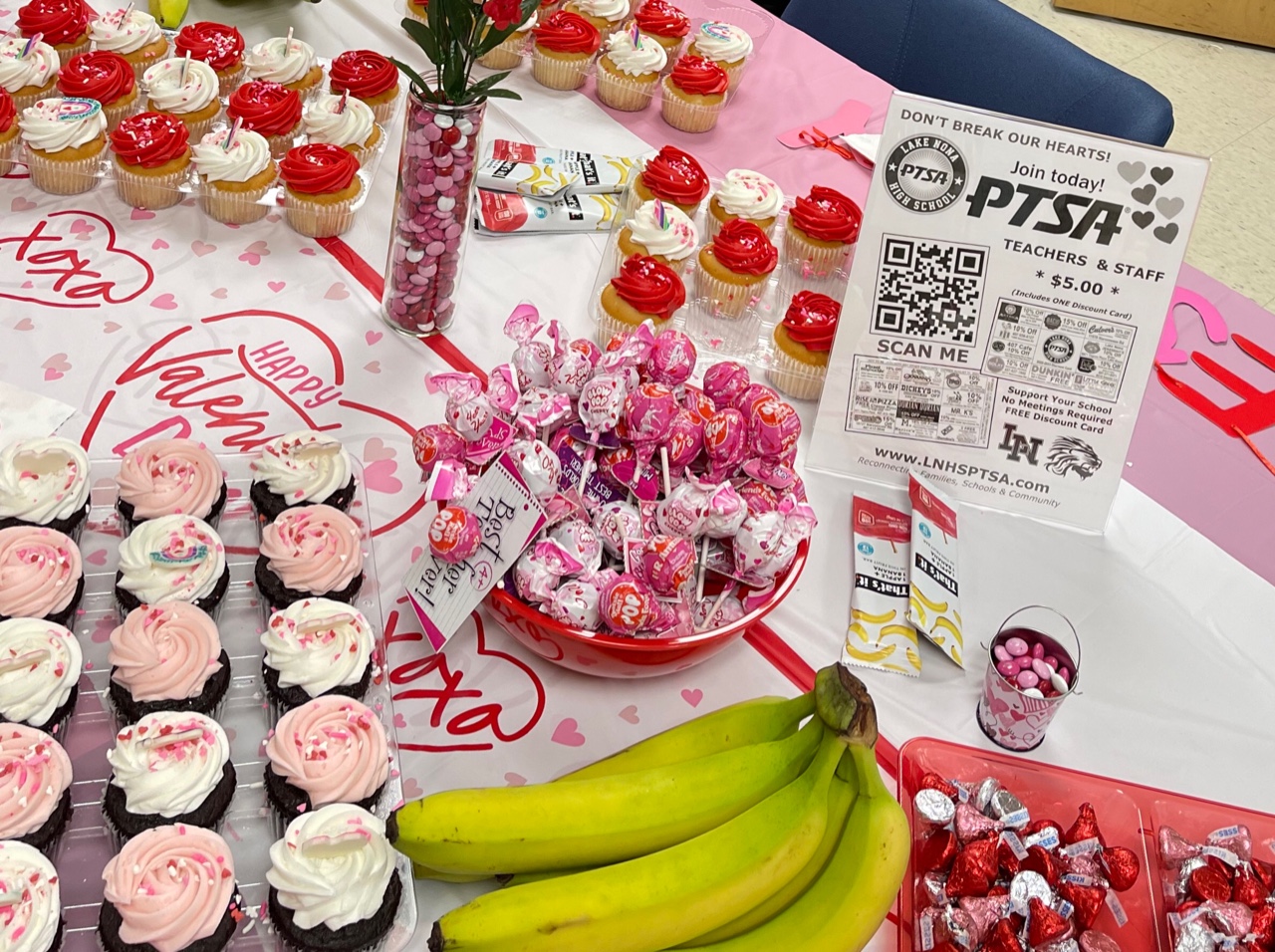 SENIOR SCHOLARSHIPS
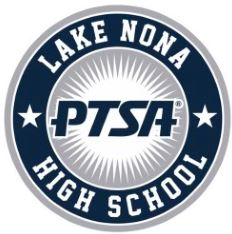 Attention High School Seniors…
Apply now to be considered for a Florida PTA Scholarship.
Submissions will be accepted until Wednesday, March 22, 2023.
Applicant must be a PTSA member for at least 30 days before submission.
www.FloridaPTA.org/Scholarships
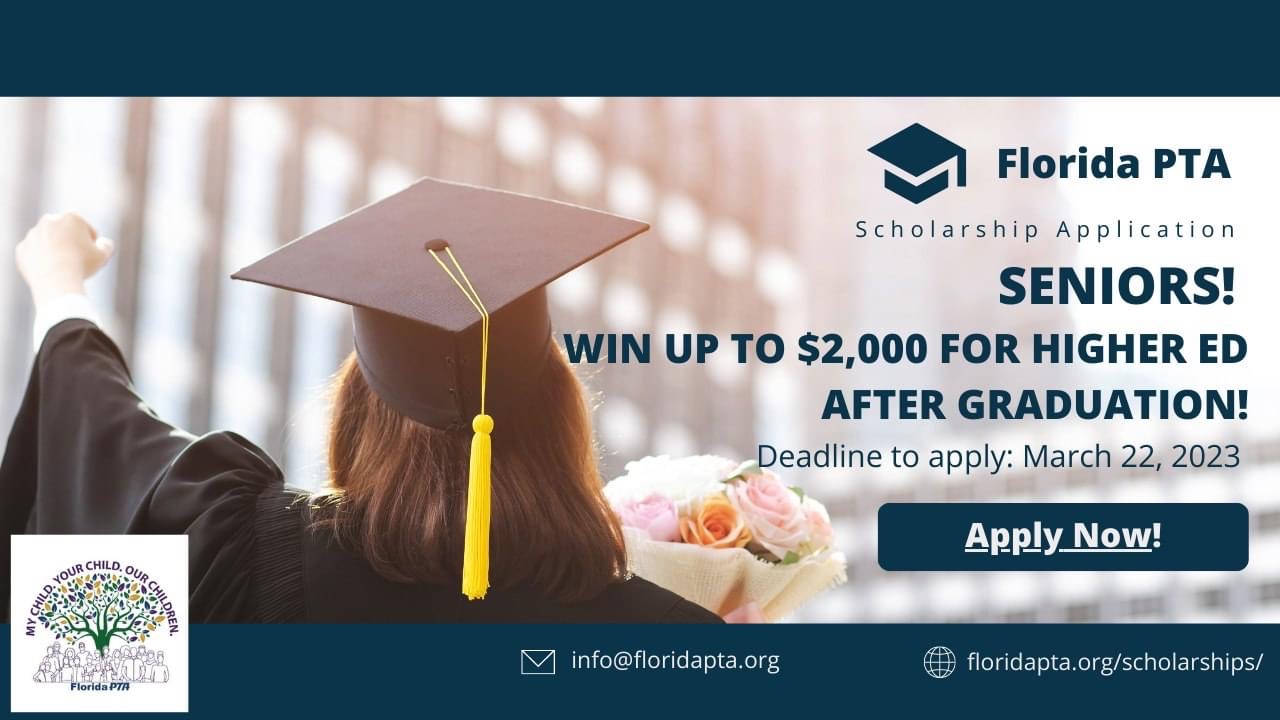 There are scholarships, not only for University/Community College, but also for Technical 
and Fine Arts schools! 
Stay tuned for local scholarship opportunities from OCCPTA and LNHS PTSA coming soon.
Our Nominating Committee is seeking candidates for the 2023-2024 LNHS PTSA Board.
If you are interested in one of the following PTSA Board positions, please complete the application by Friday, March 3, 2023.
The application is also available in Spanish. 

President
Vice President
Treasurer
Recording Secretary (Student Position)
Corresponding Secretary

After completing the google form, you will be contacted to schedule an interview. 

For more information, please visit www.LNHSPTSA.com.

Board Elections will take place at the General Meeting on Wednesday, April 26th at 6:30pm.
 
You MUST BE A LNHS PTSA MEMBER 
(for at least 30 days) to vote in April.
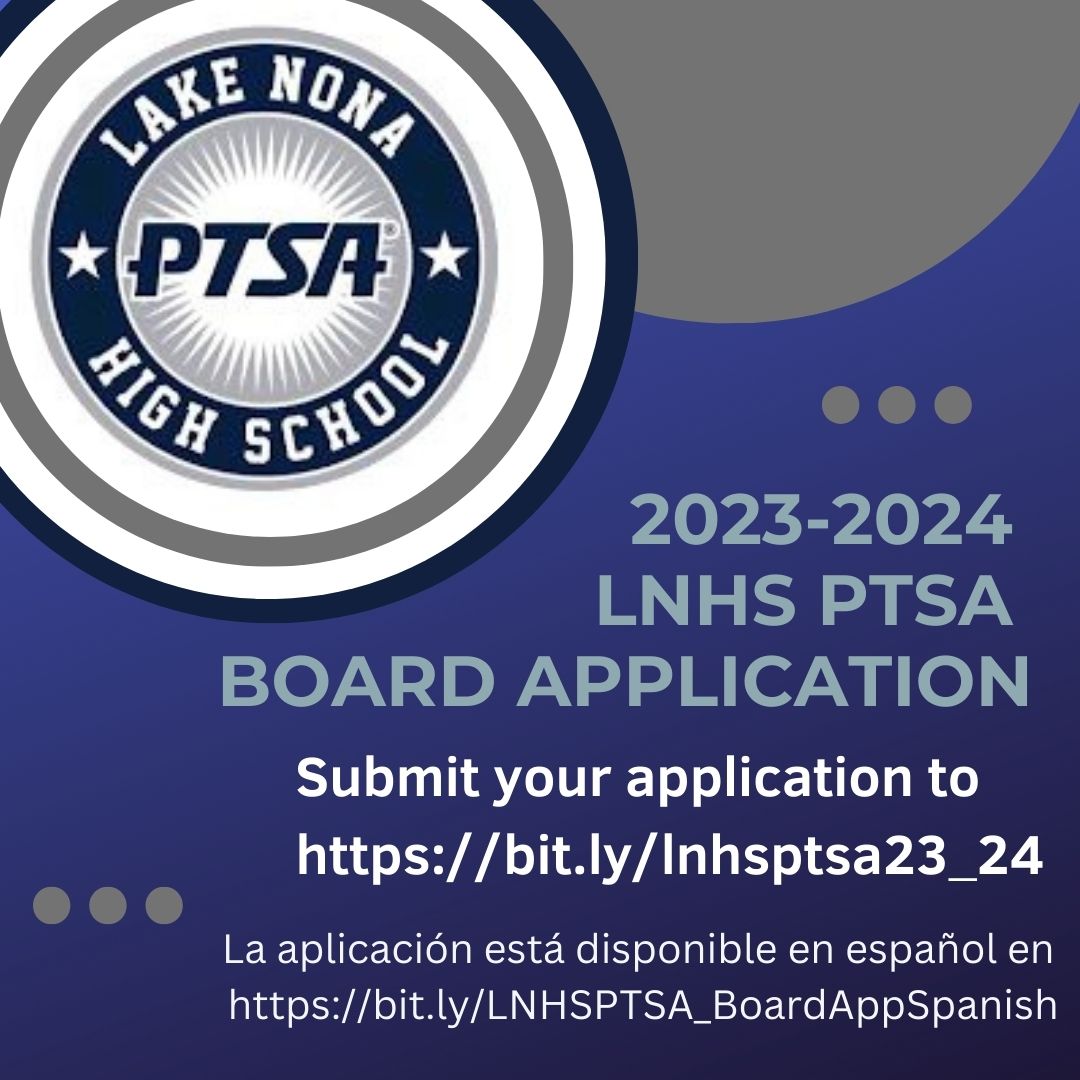 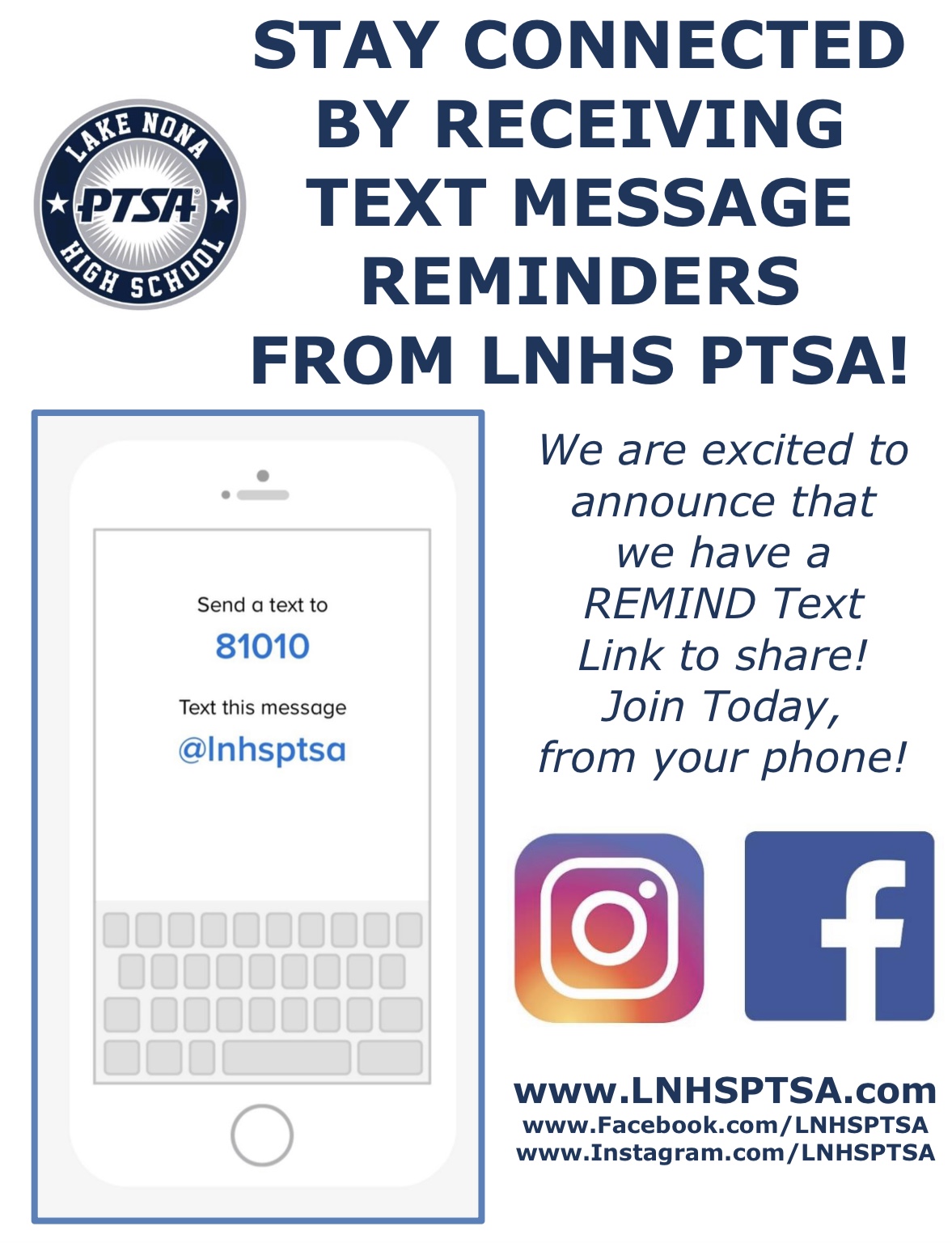 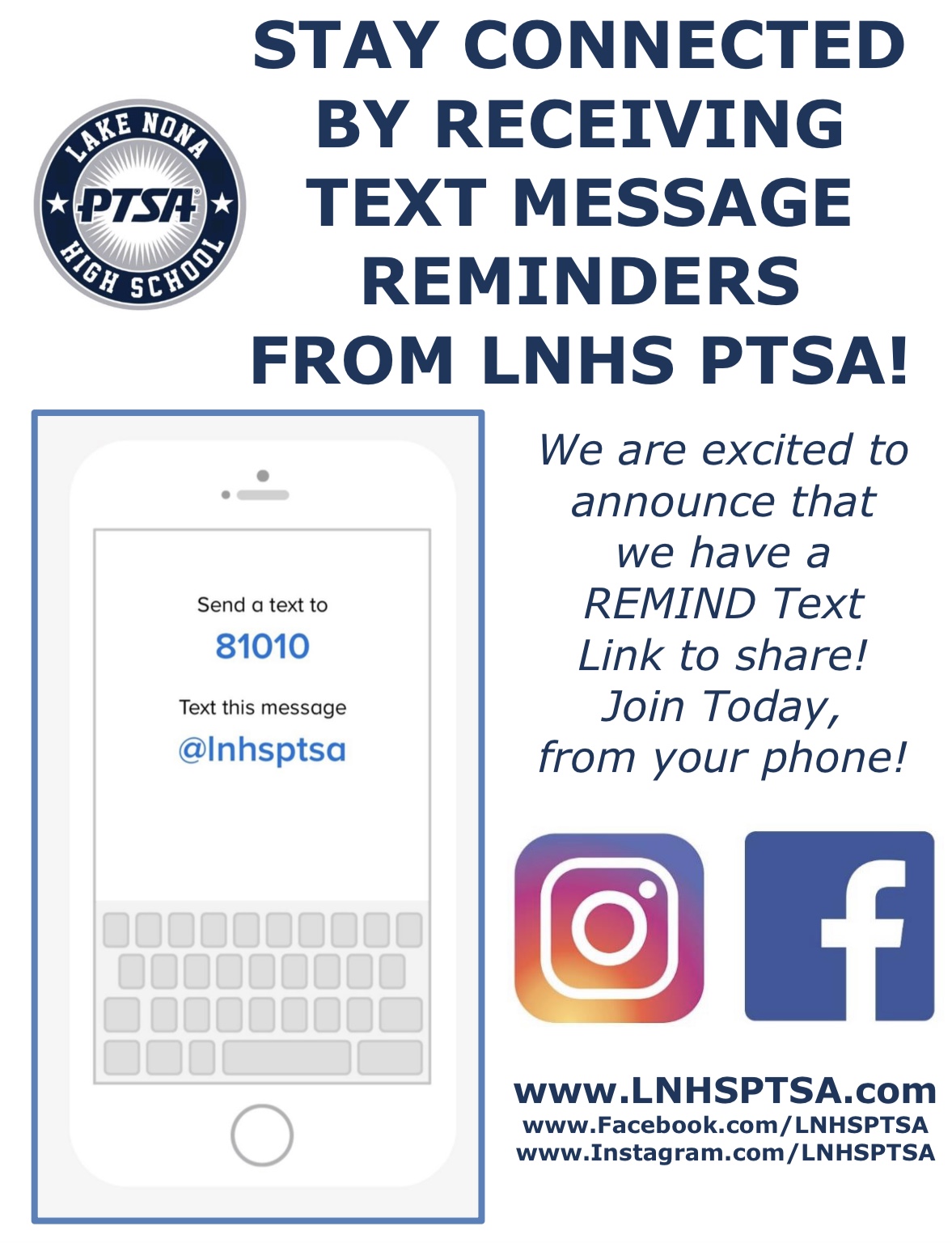 PTSA STAFF APPRECIATION
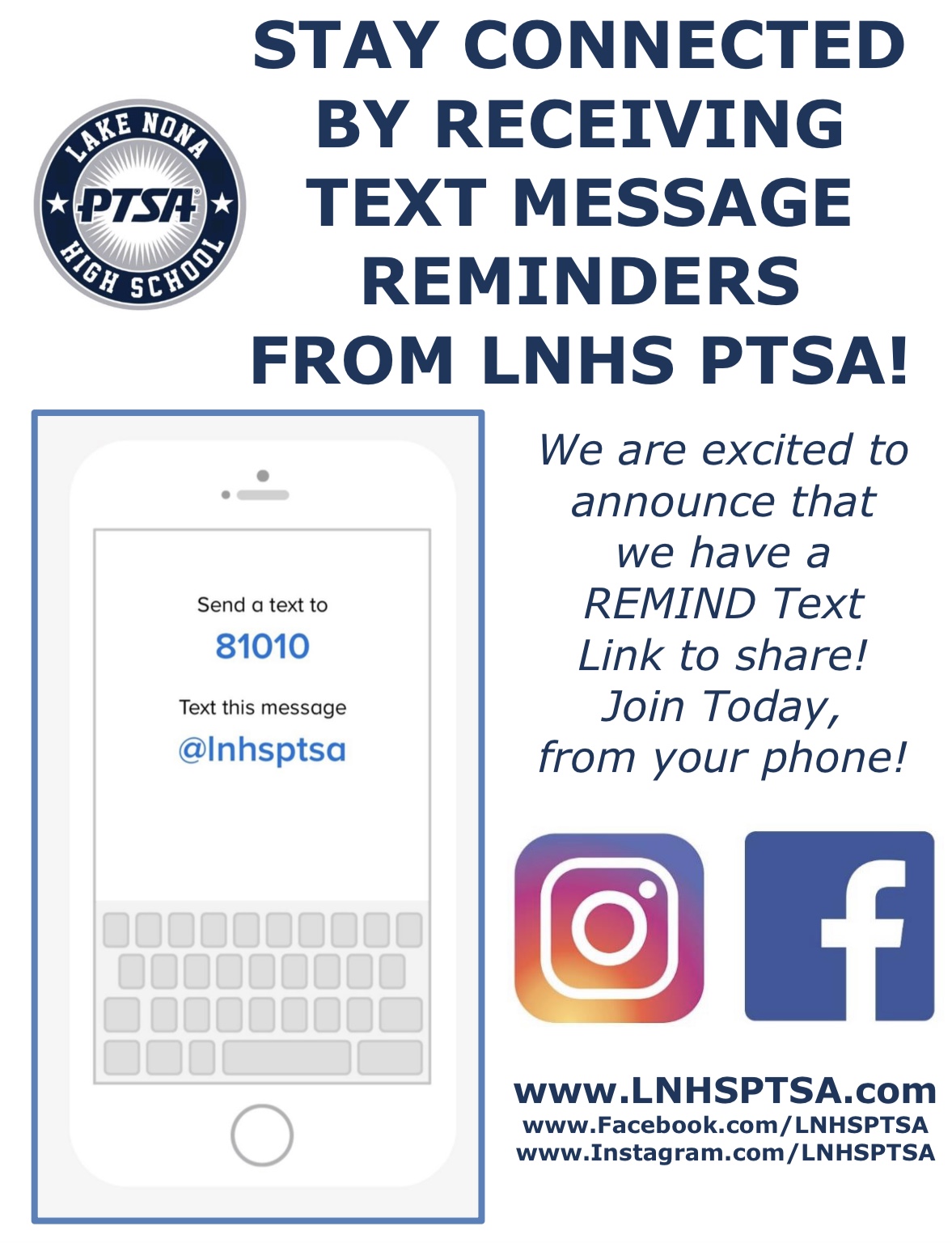 STAY CONNECTED
WITH LNHS PTSA
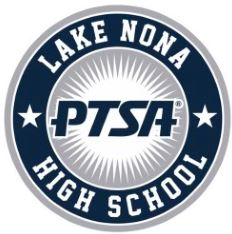 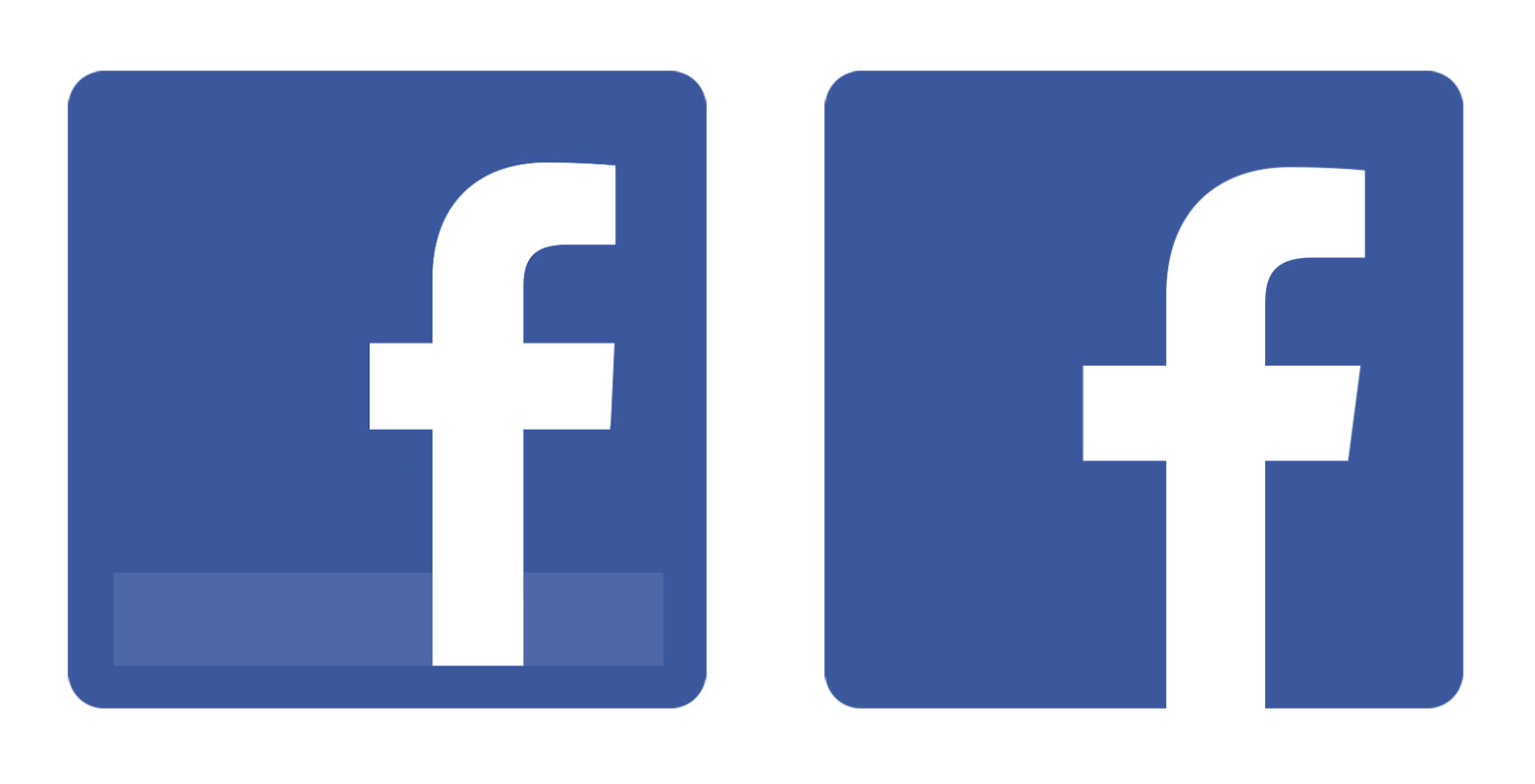 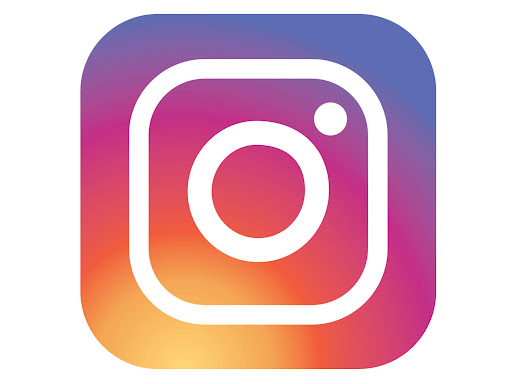 www.LNHSPTSA.com
www.Facebook.com/LNHSPTSA
SAVE THE DATE
Next General Meeting - Board Elections
April 26th at 6:30pm
(Wednesday)
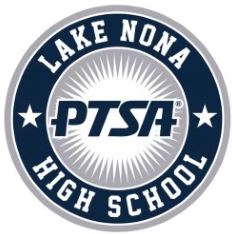 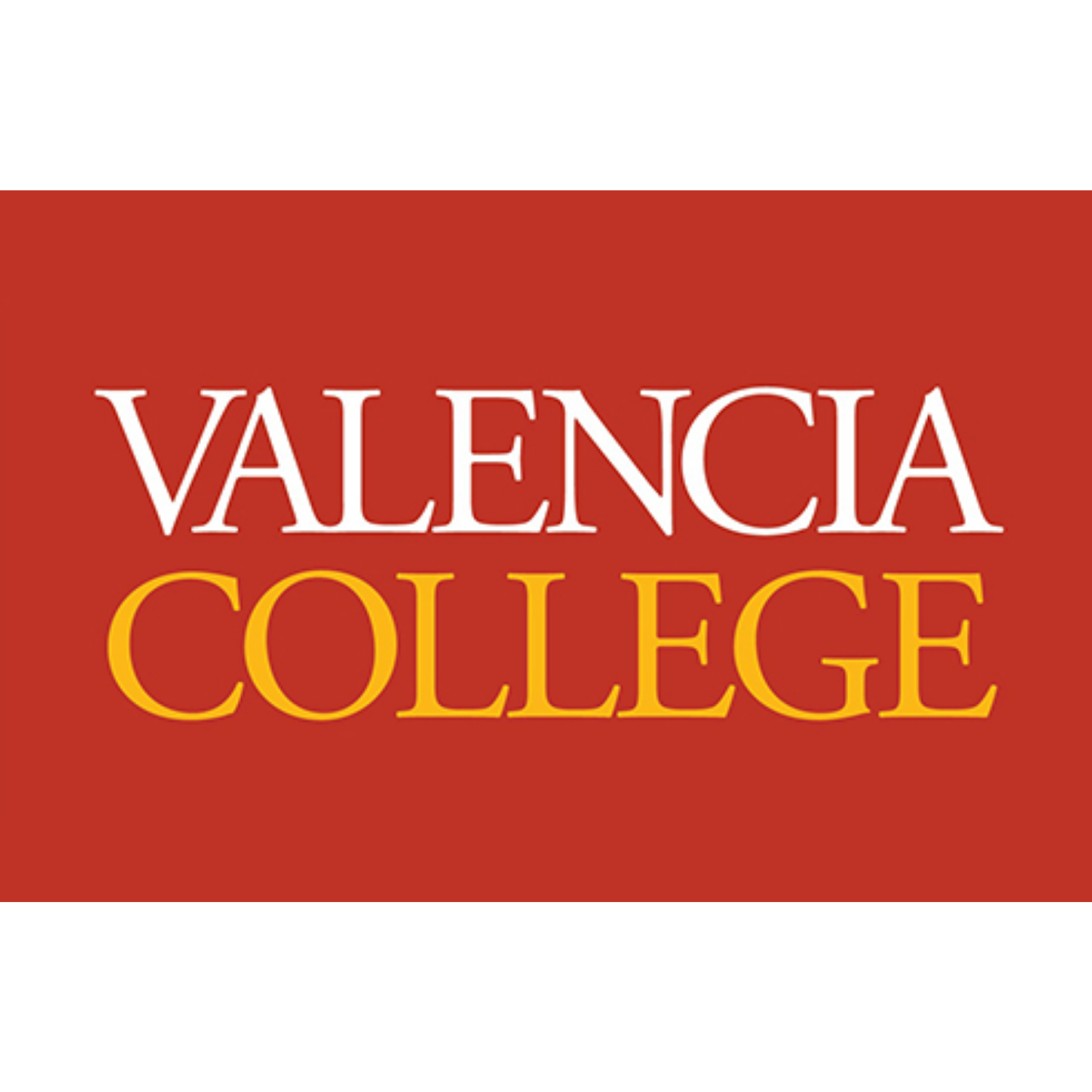 LNHS PTSA February Meeting Topic
VALENCIA COLLEGE DUAL ENROLLMENT
Info Session and Q&A with Valencia College DE Coordinators